Муниципальное автономное дошкольное образовательное учреждение г. Хабаровска «Детский сад комбинированного вида №80»
ГОРОДСКОЙ КОНКУРС 
на лучшее ландшафтное и цветочное оформление прилегающих территорий образовательных учреждений
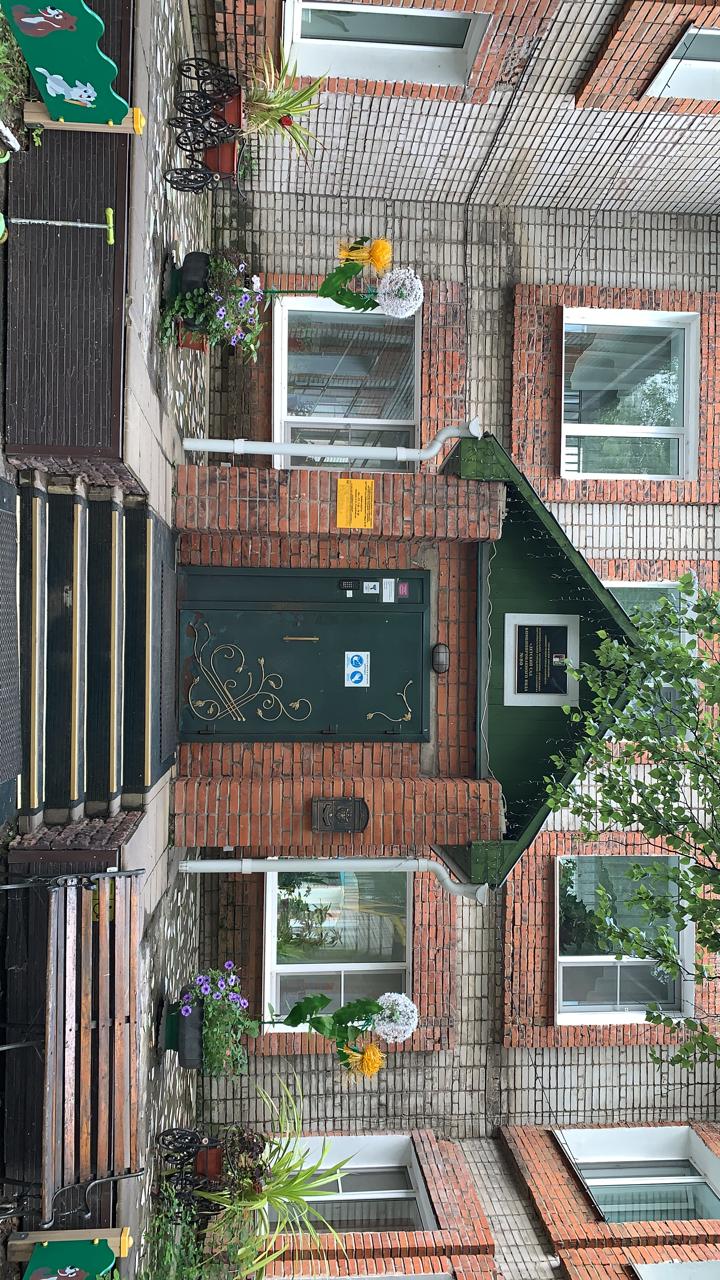 Хабаровск - 2022 г.
В. А. Сухомлинский считал необходимым вводить малыша в окружающий мир природы так, чтобы каждый день открывал в нем что-то новое для себя, чтобы он рос исследователем, чтобы каждый его шаг был путешествием к истокам чудес в природе, облагораживал сердце Одним из направлений экологического воспитания дошкольников-развитие эстетических чувств (умение видеть и прочувствовать красоту природы, восхититься ею, желания сохранить ее)
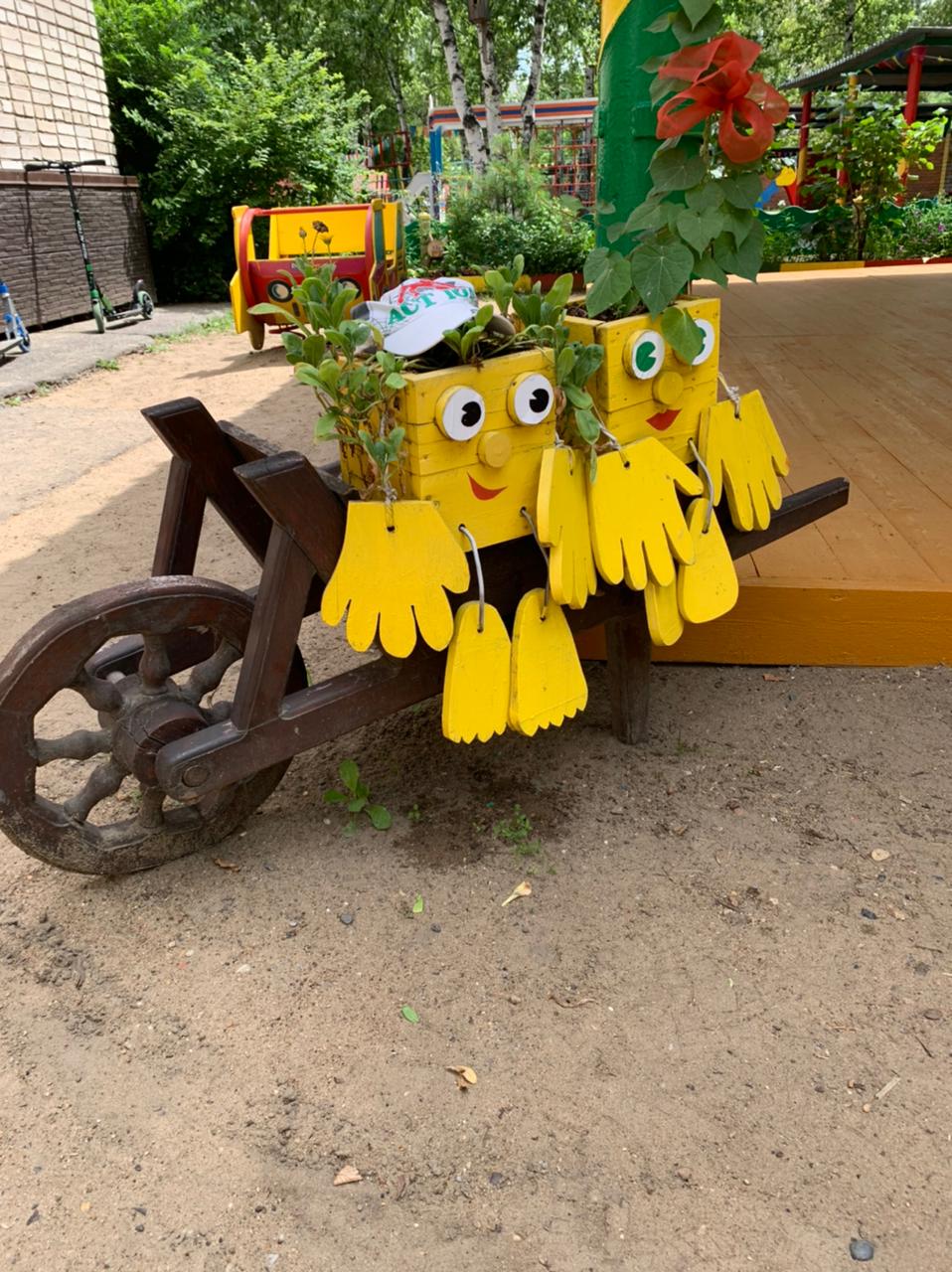 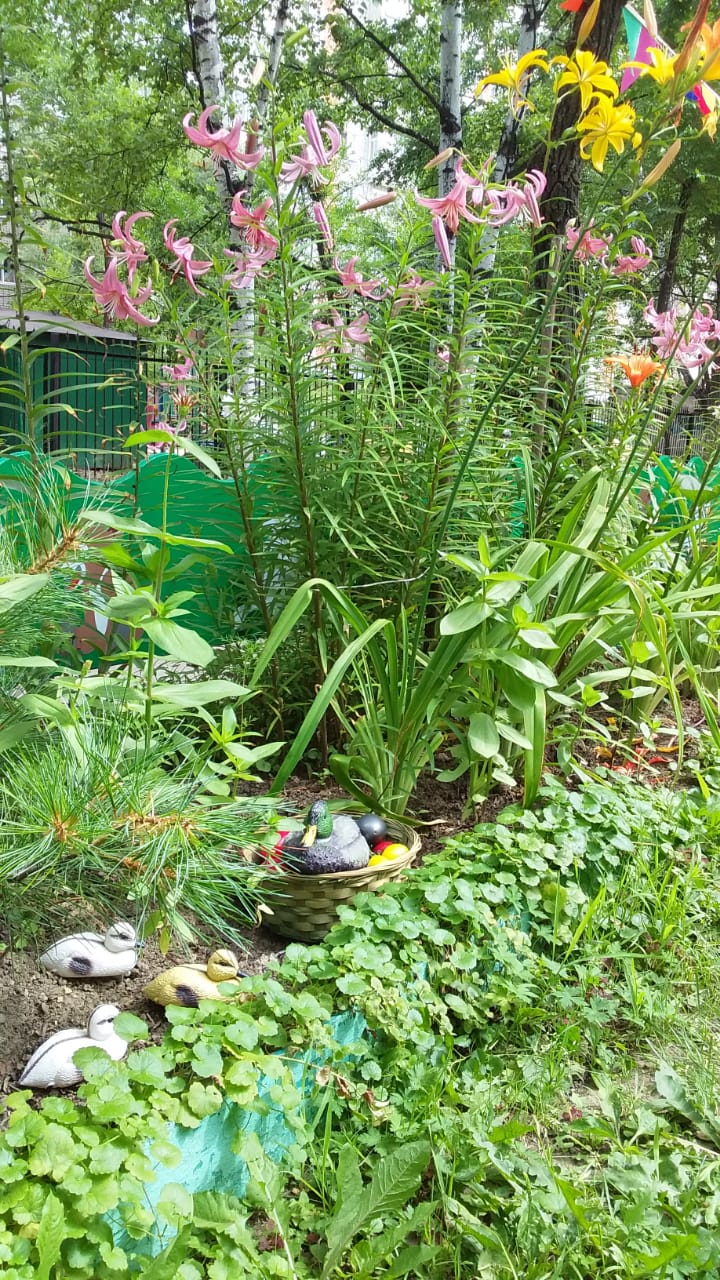 Территория дошкольного учреждения и созданные на ней объекты, являются для педагогов, воспитанников и их семей своего рода «жизненным пространством» Здесь каждый ребёнок имеет возможность почувствовать себя первооткрывателем, увидеть распустившийся цветок, обратить внимание на «настроение» растений после дождя, наслаждаться красивым пейзажем
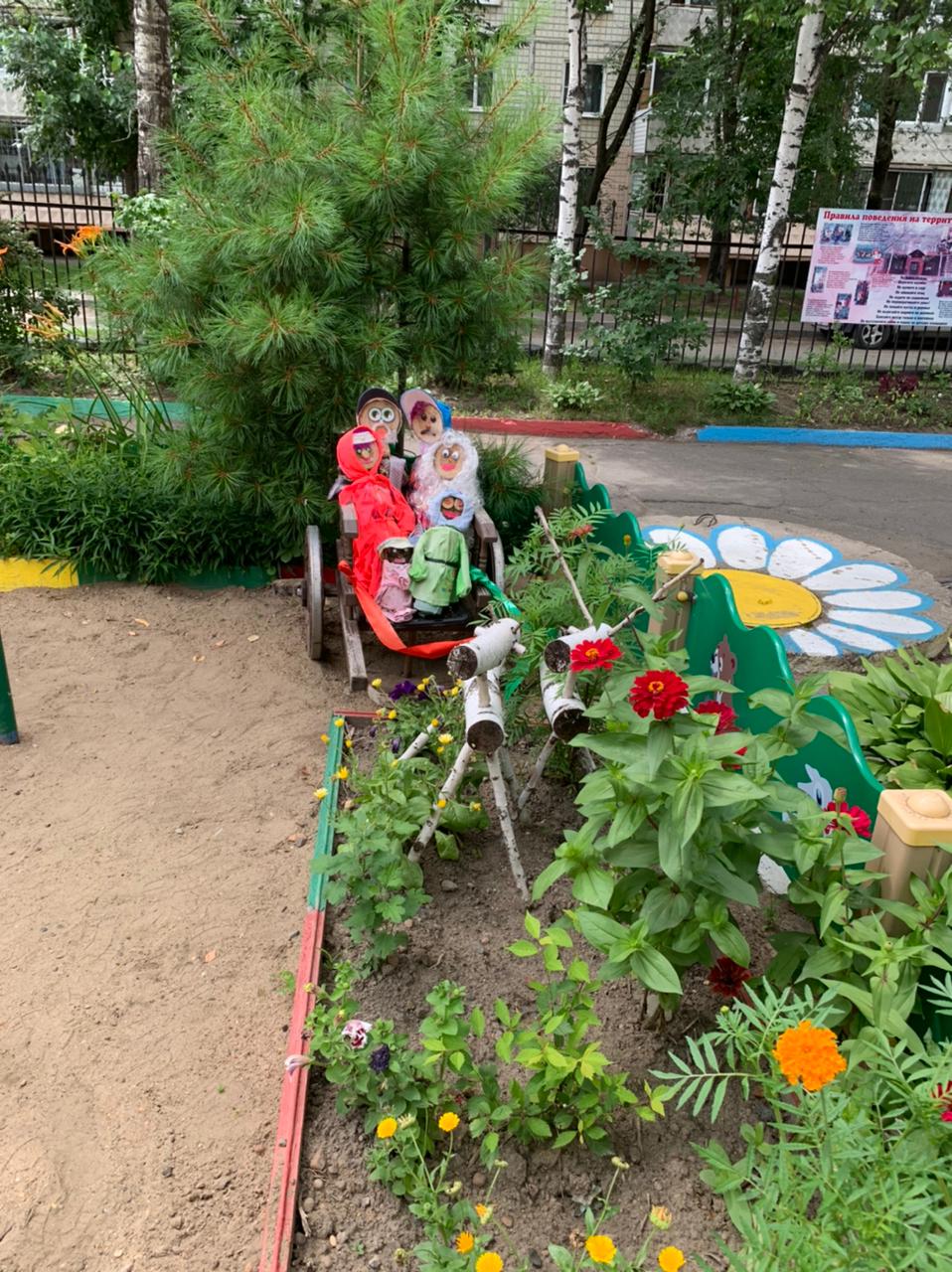 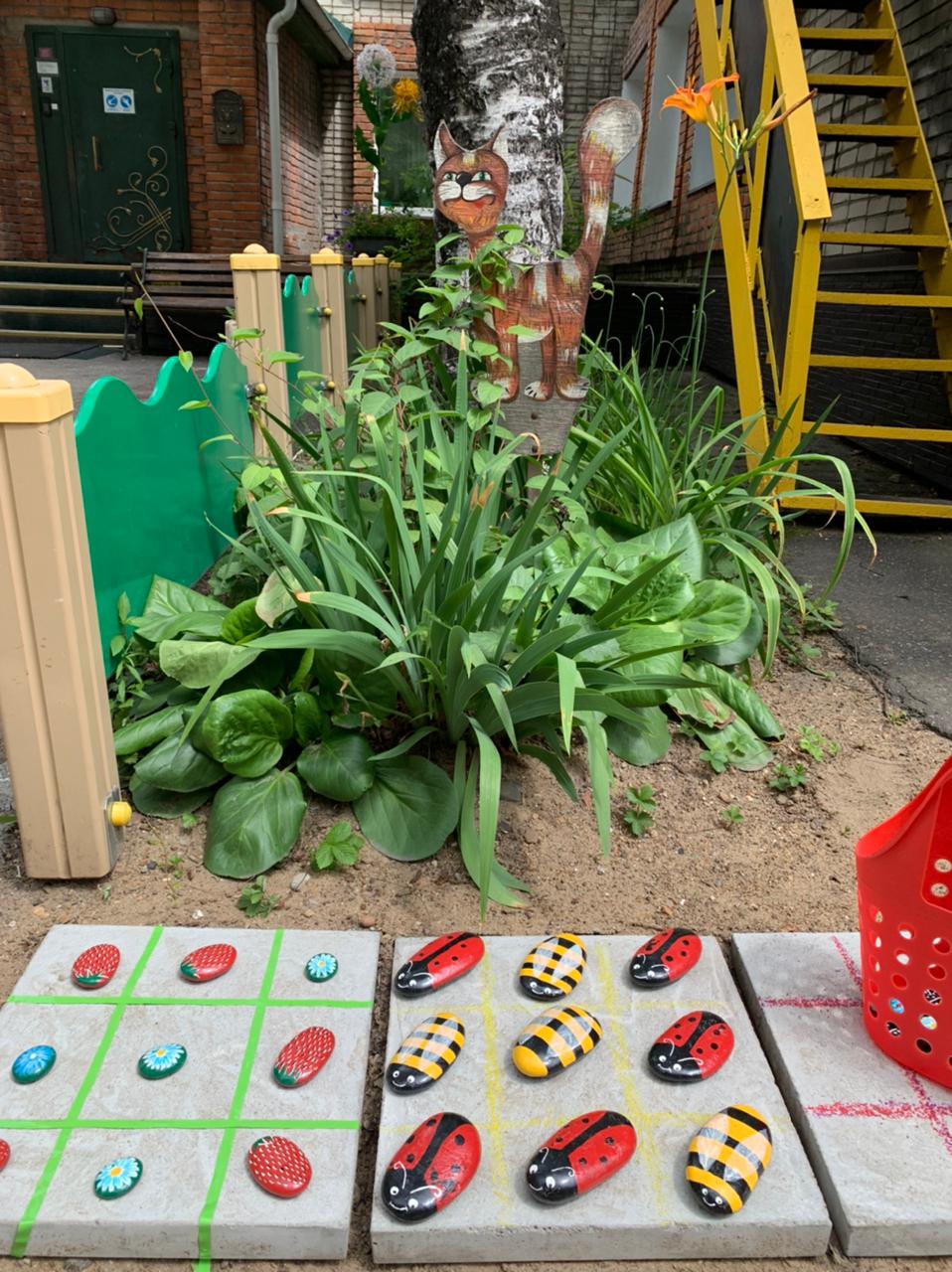 Эскизы ландшафтного дизайна составлялись педагогами совместно с детьми и их родителями
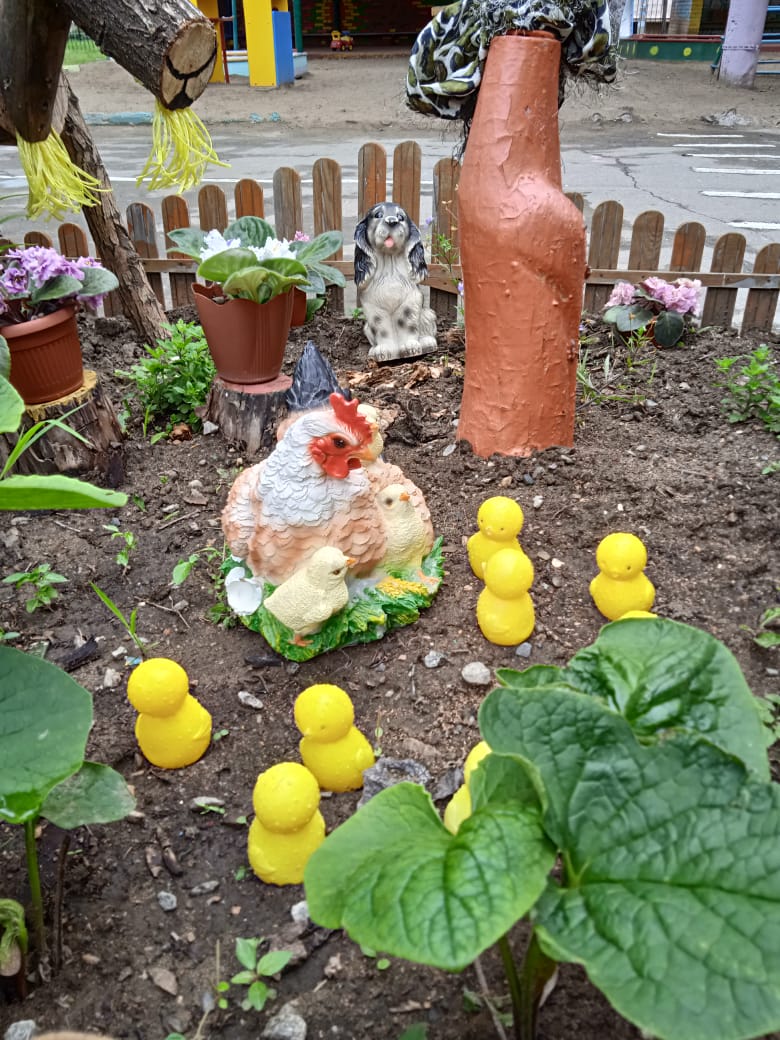 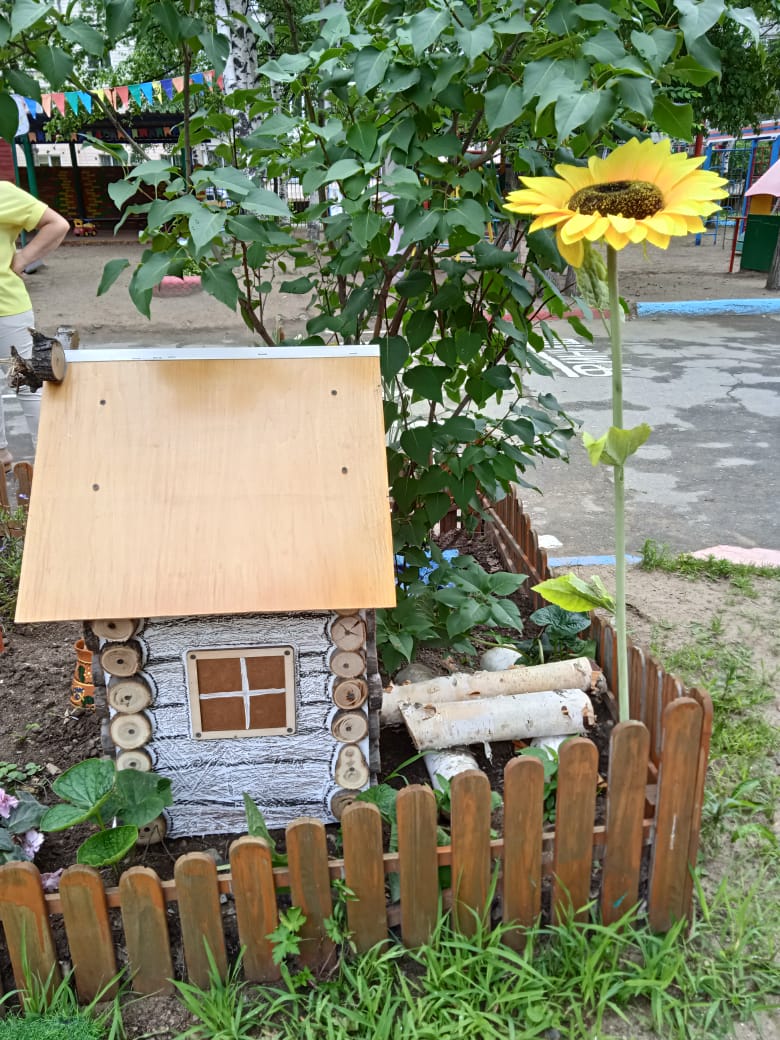 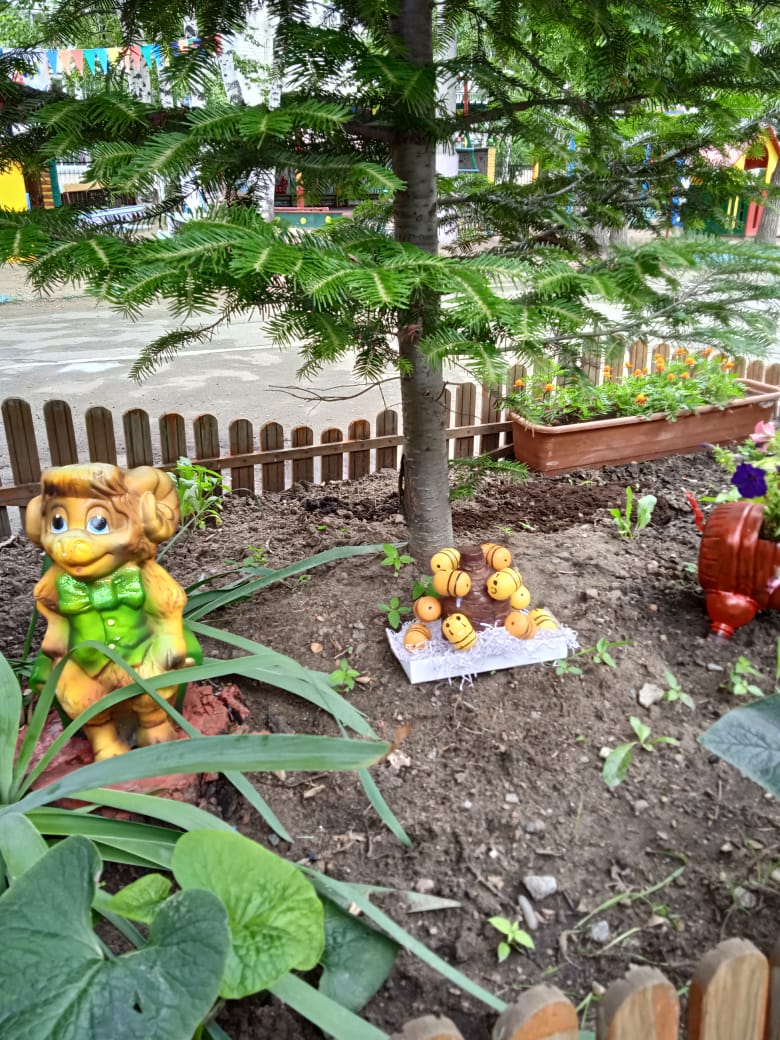 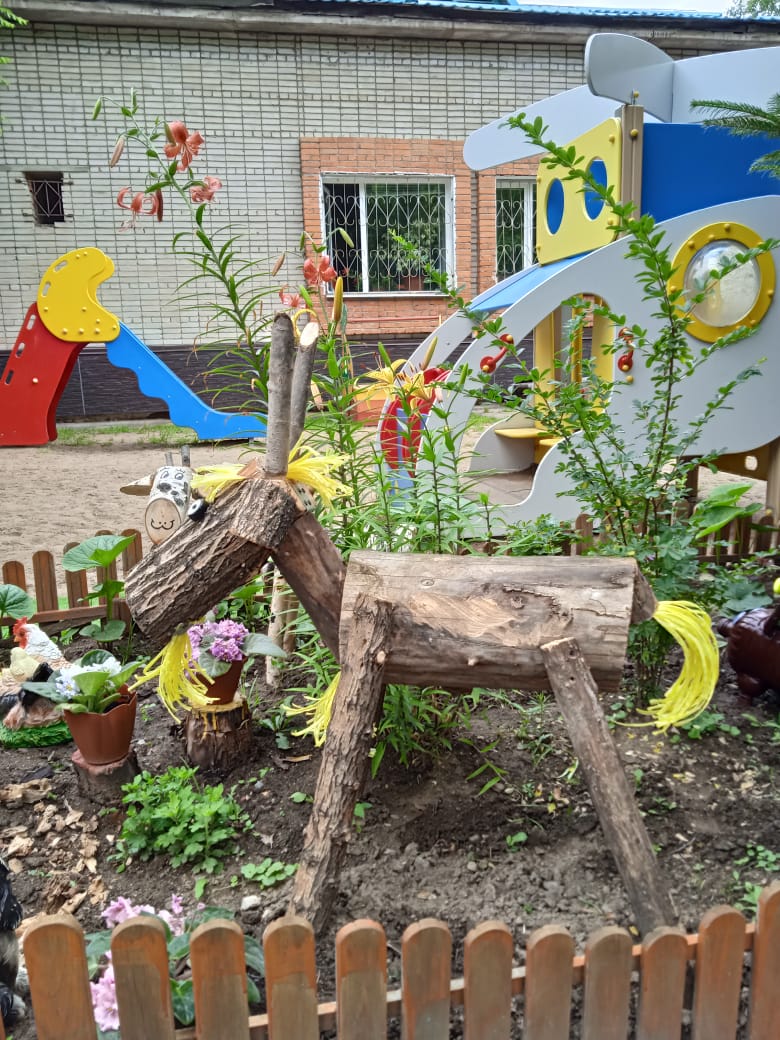 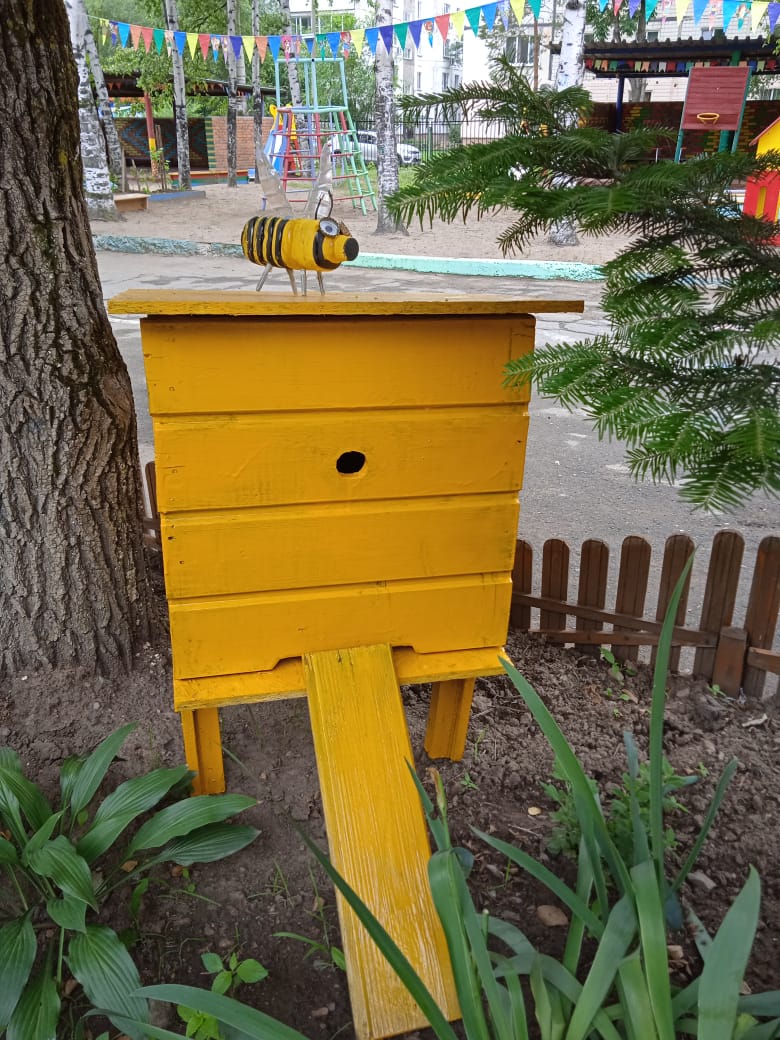 «Ферма»
Создавая эскизы разных видовых точек, дети использовали различный бросовый и природный материал в совместной деятельности со взрослыми
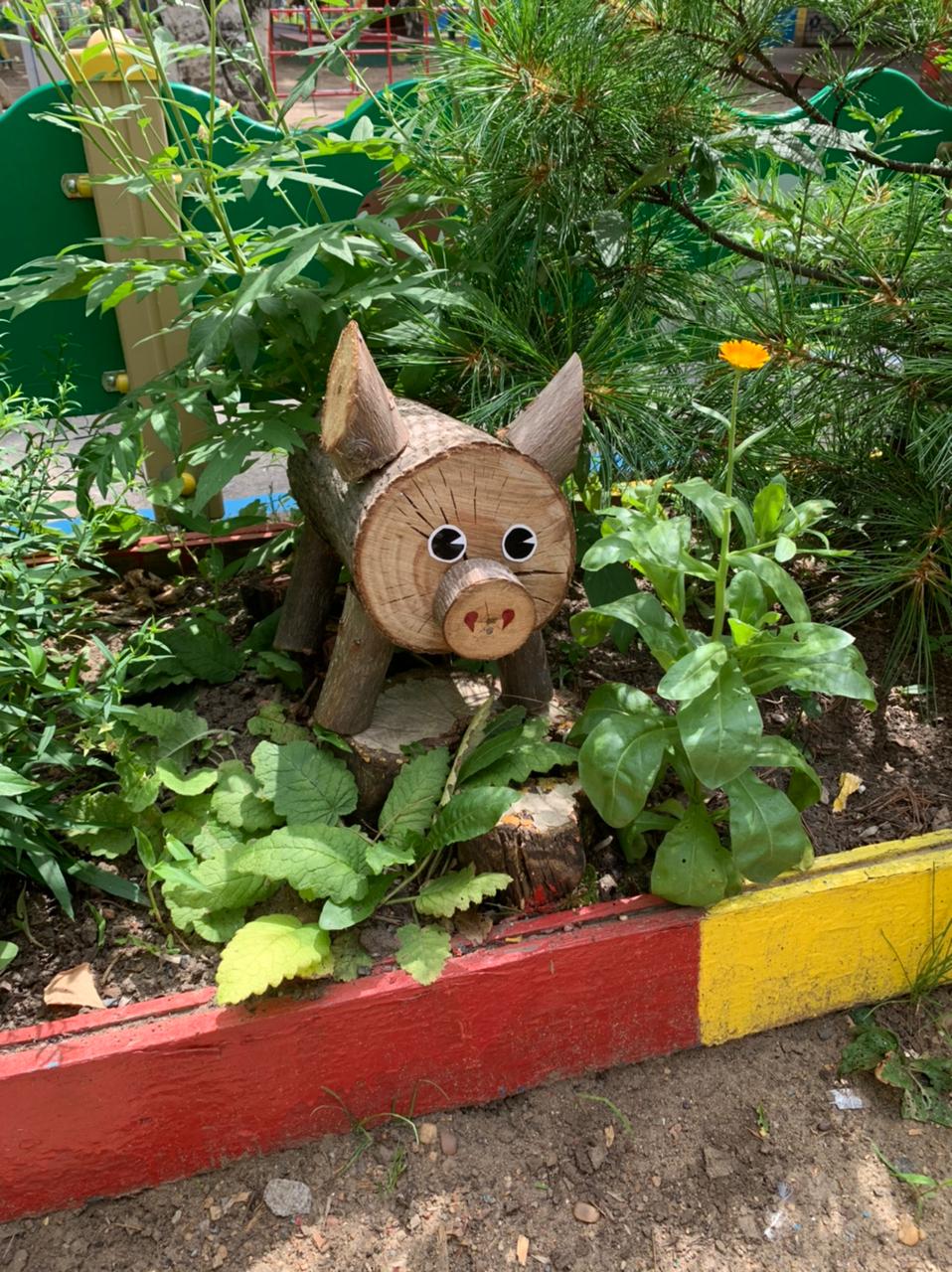 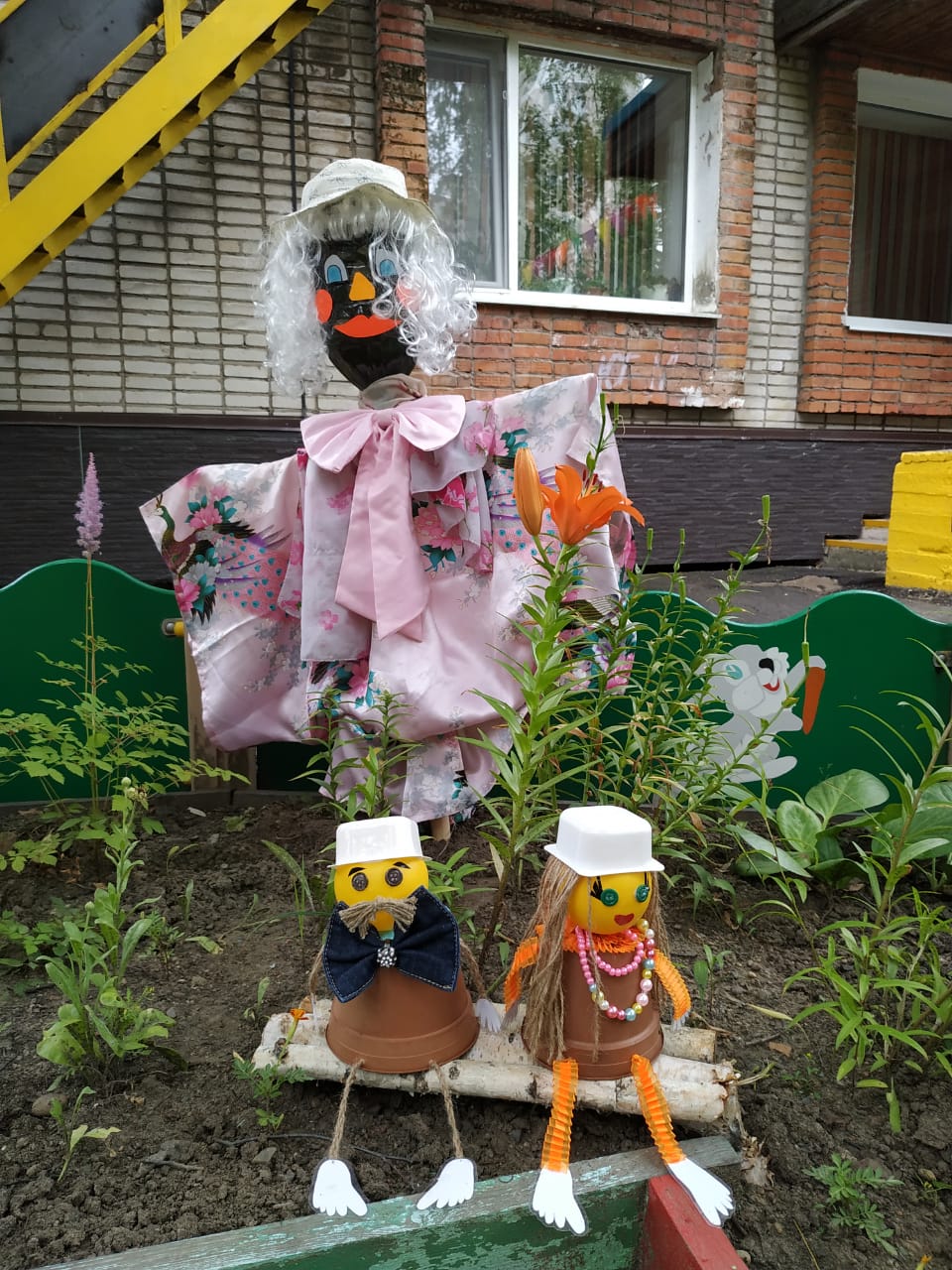 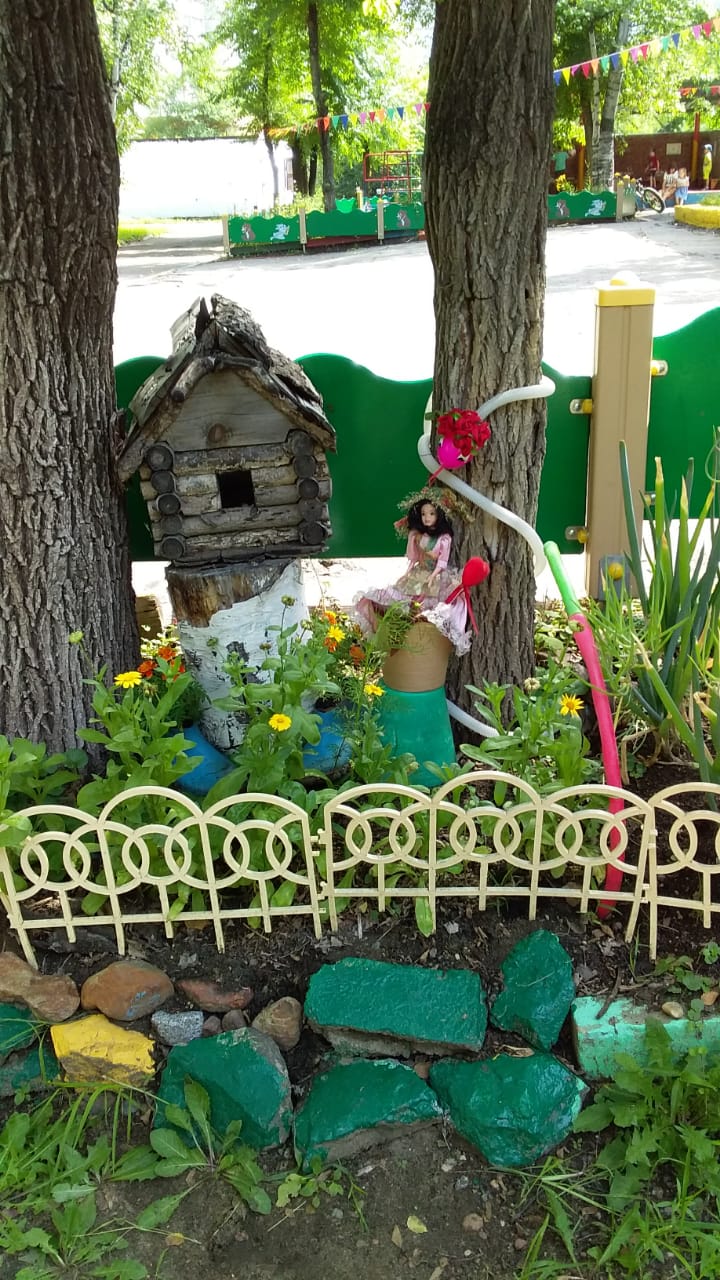 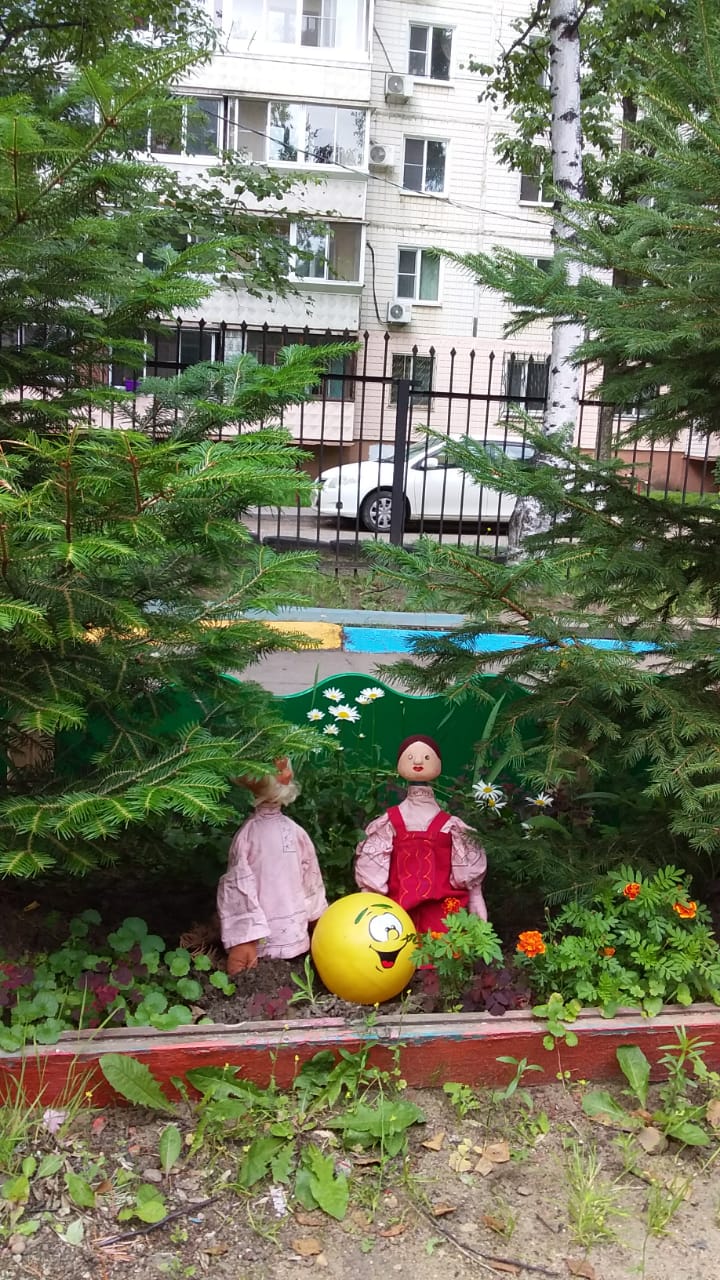 «Путешествие по сказкам»
При подборе ассортимента зелёных насаждений были учтены природно-климатические условия нашего региона и уже исходя из этого, формировались группы растений. Имеются и экзотические растения дети знакомятся с растениями и легендами об их названии, сочиняют сказки о них, придумают рассказы, инсценировки и т.д.
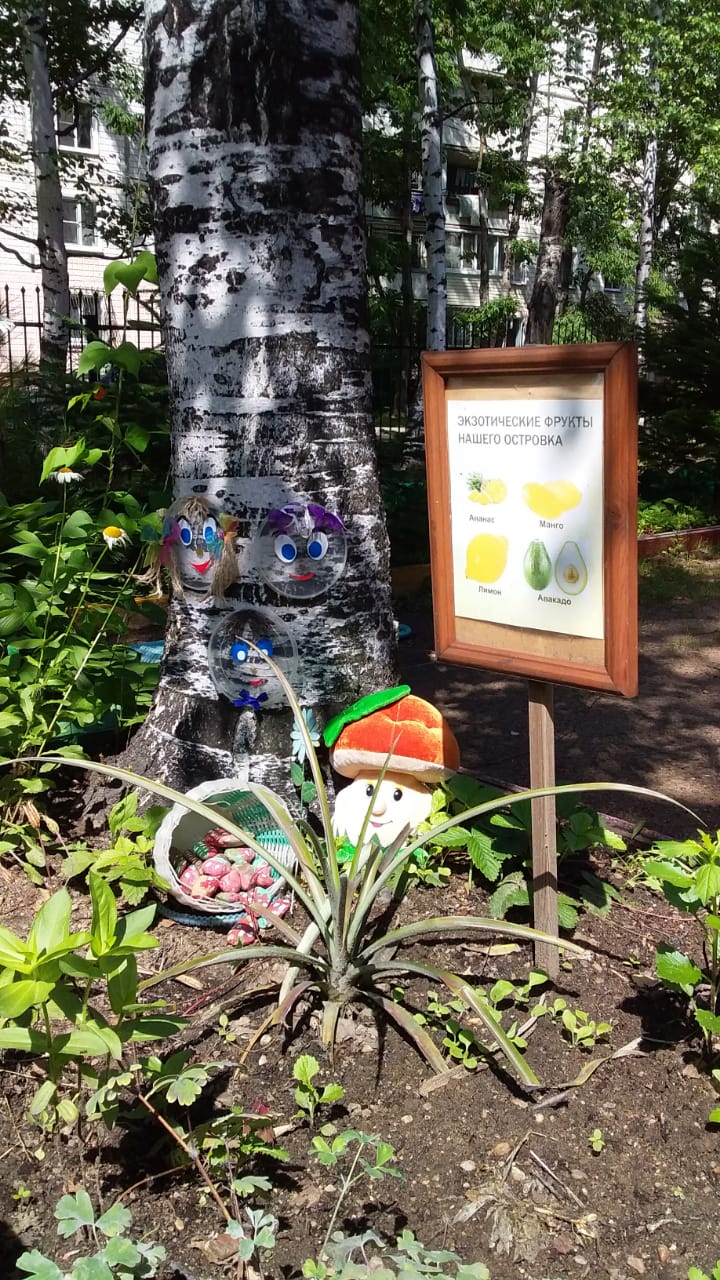 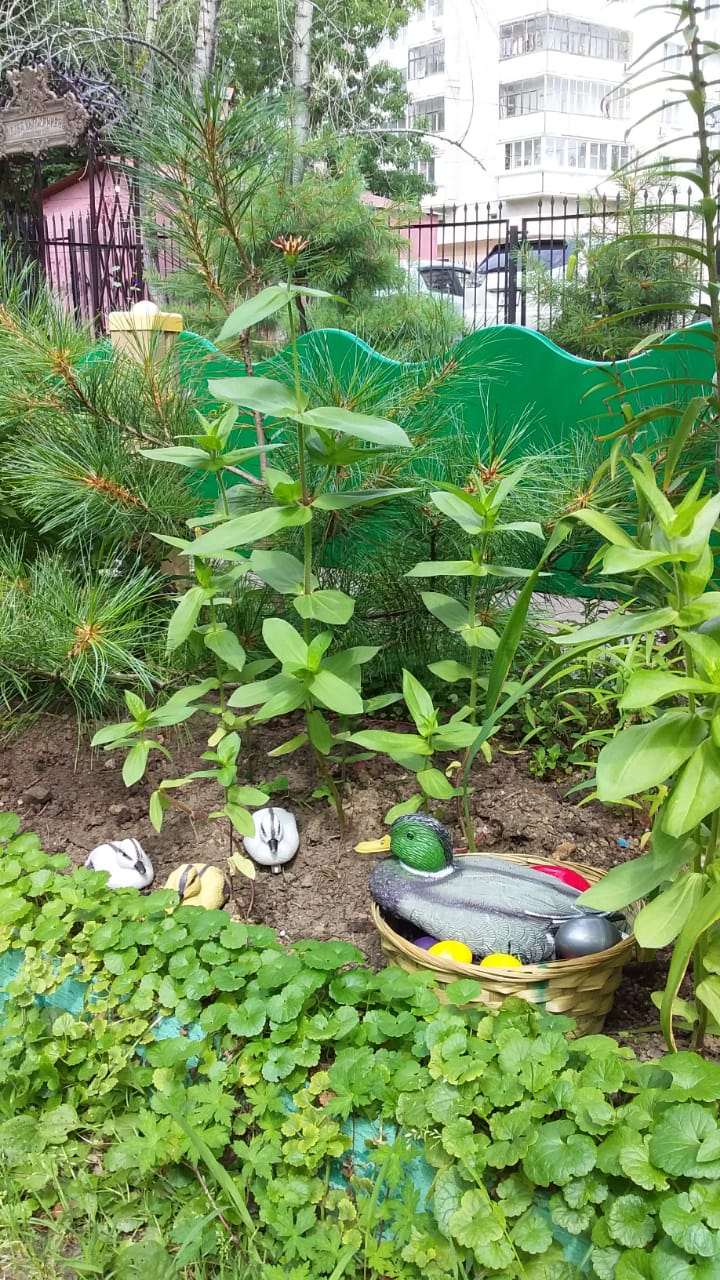 Совместная плодотворная работа привела к созданию такой чудесной природной среды, в которой дети прибывают каждый день
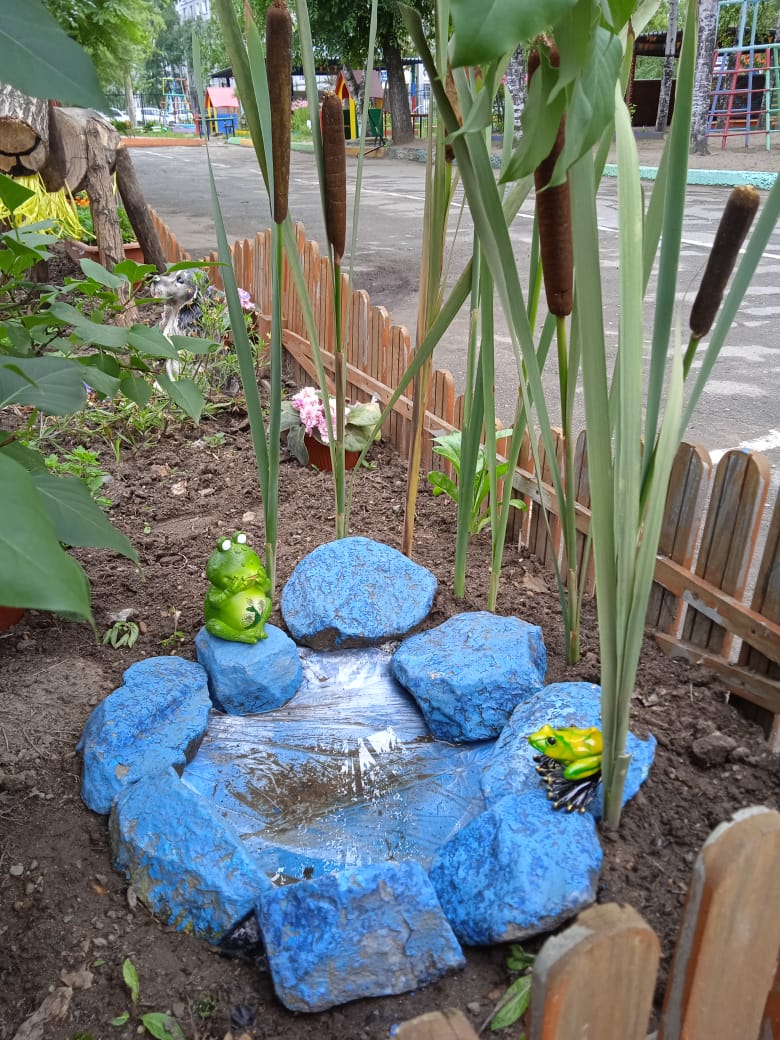 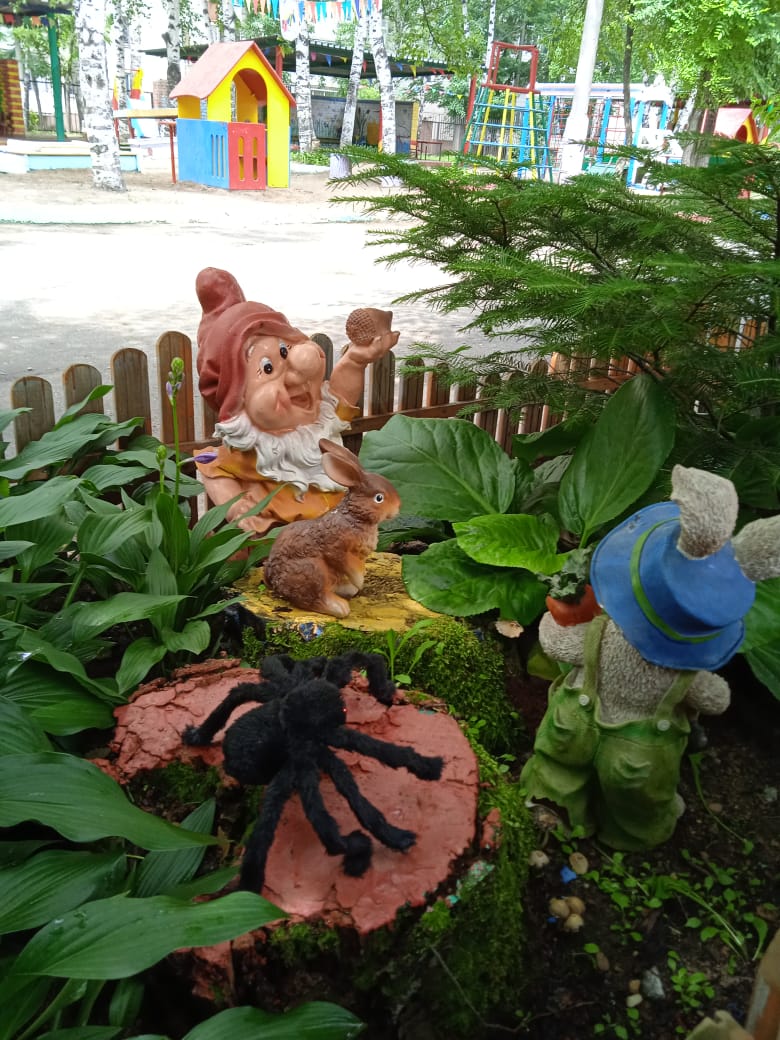 Создана «Аллея выпускников». Её цель – воспитывать любовь к родному городу, бережное отношение к природе родного края, озеленение территории детского садаБлагодаря созданию ландшафтного дизайна воспитанники узнают о разнообразии растений, способах их размножения, о том, что растения для насекомых, птиц – столовая и дом
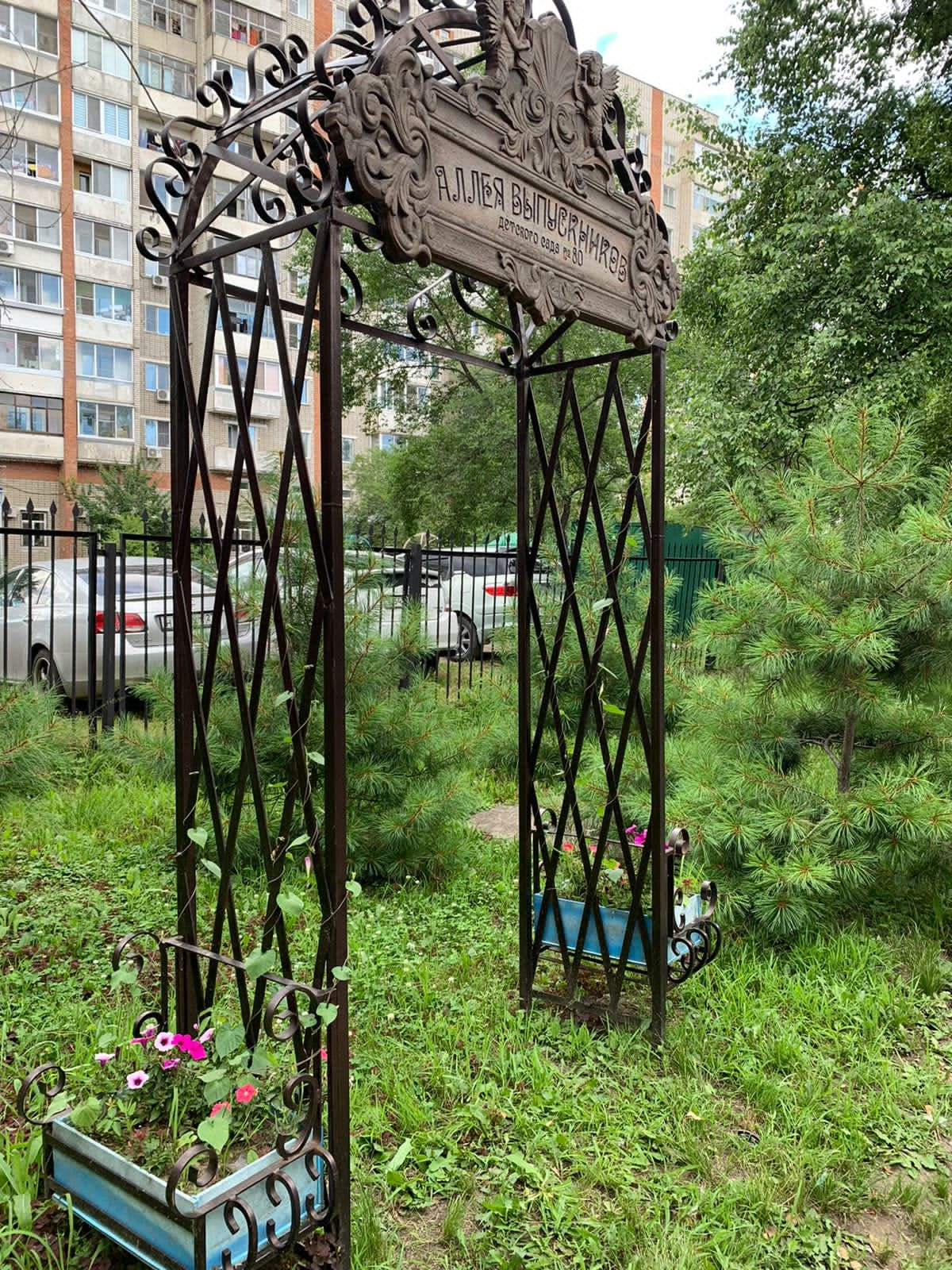 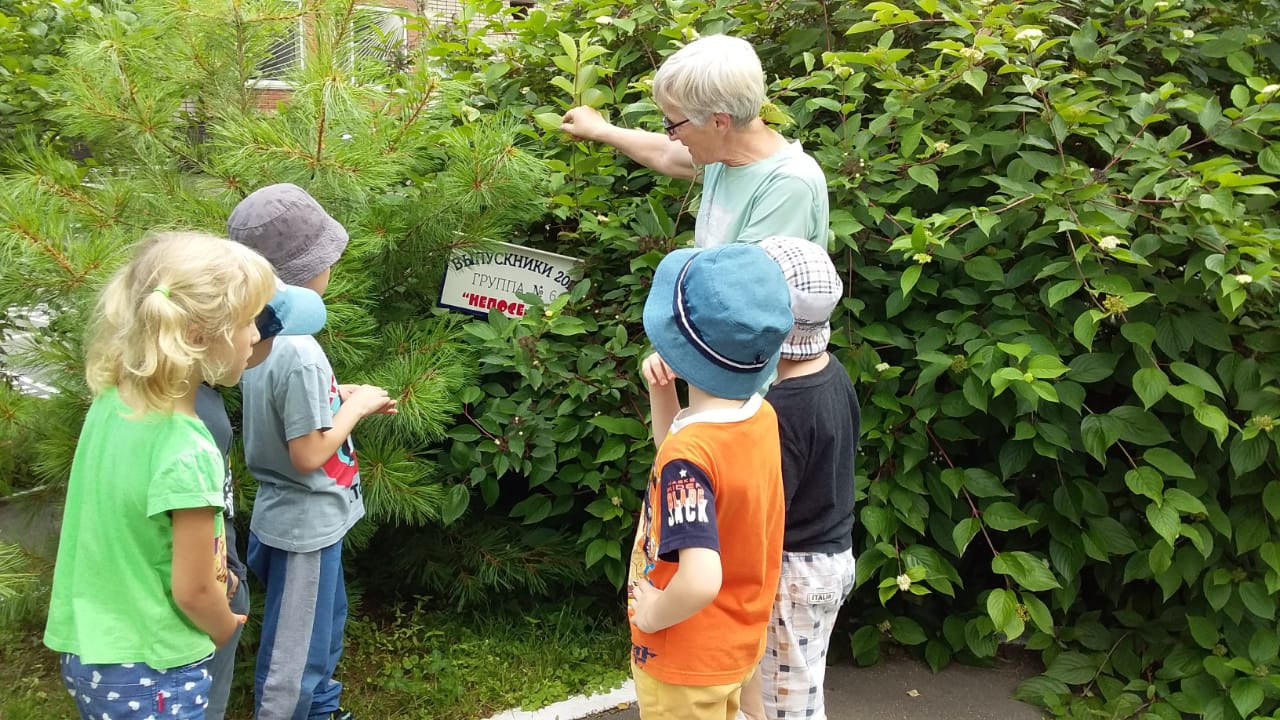 Игры и труд улучшают психологическое состояние детей, приближая их к природеЕстественные ароматы растений восстанавливают защитные силы организма, создают хорошее настроение, положительно воздействуют на центральную нервную систему и на организм в целом
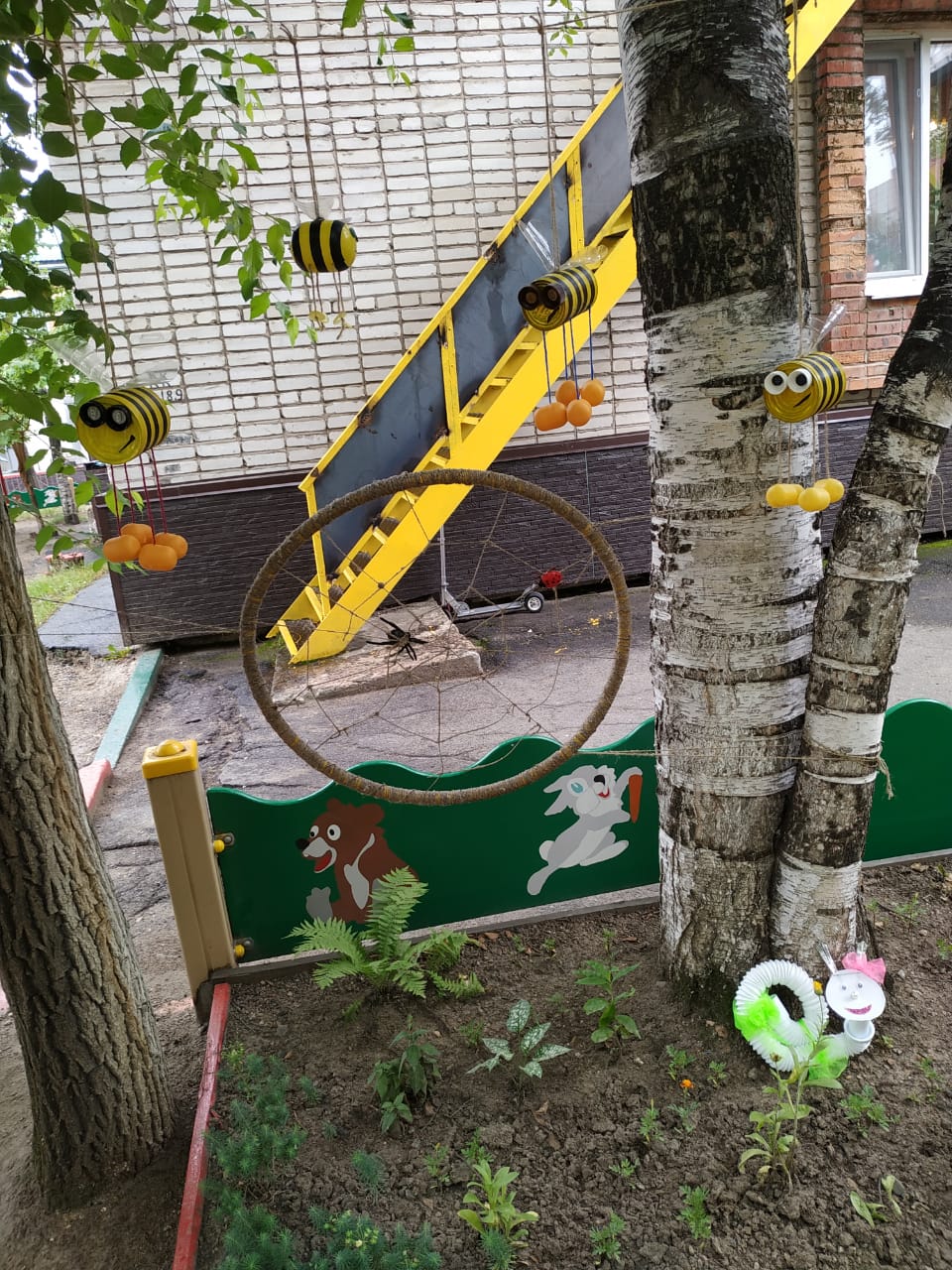 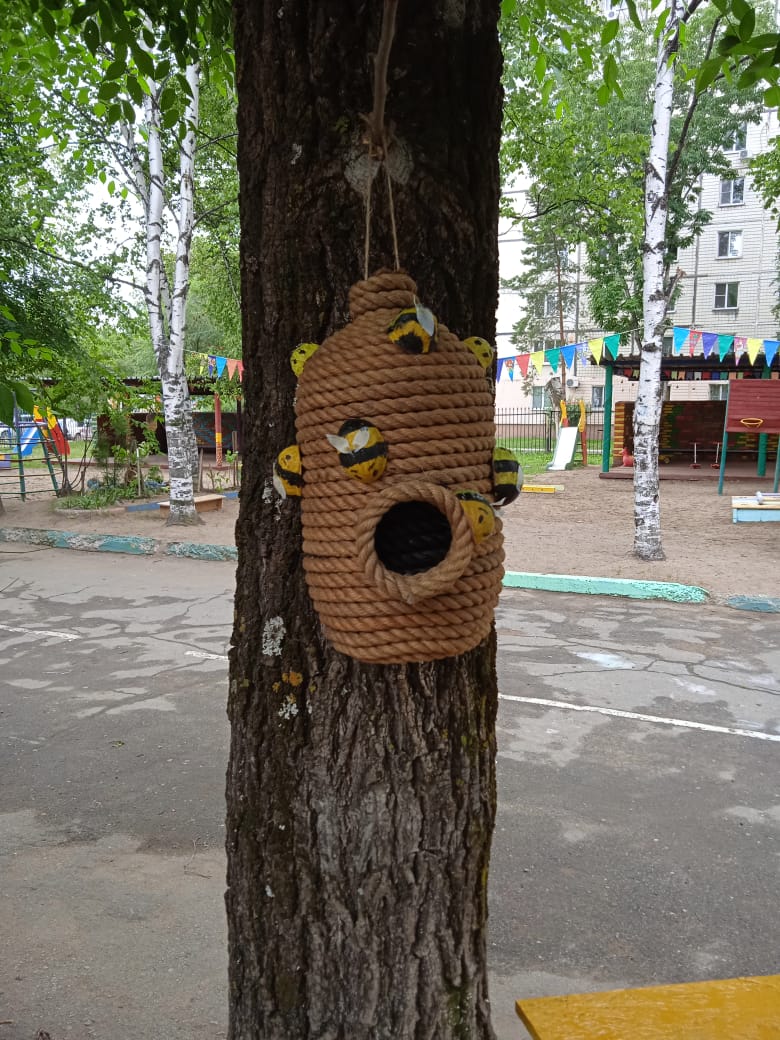 С помощью ландшафтного дизайна постоянно действует на территории дошкольного учреждения комфортная, экологически благоприятная, постоянно пополняемая развивающая среда, для экологического развития и творческой самореализации ребёнка в разных видах деятельности
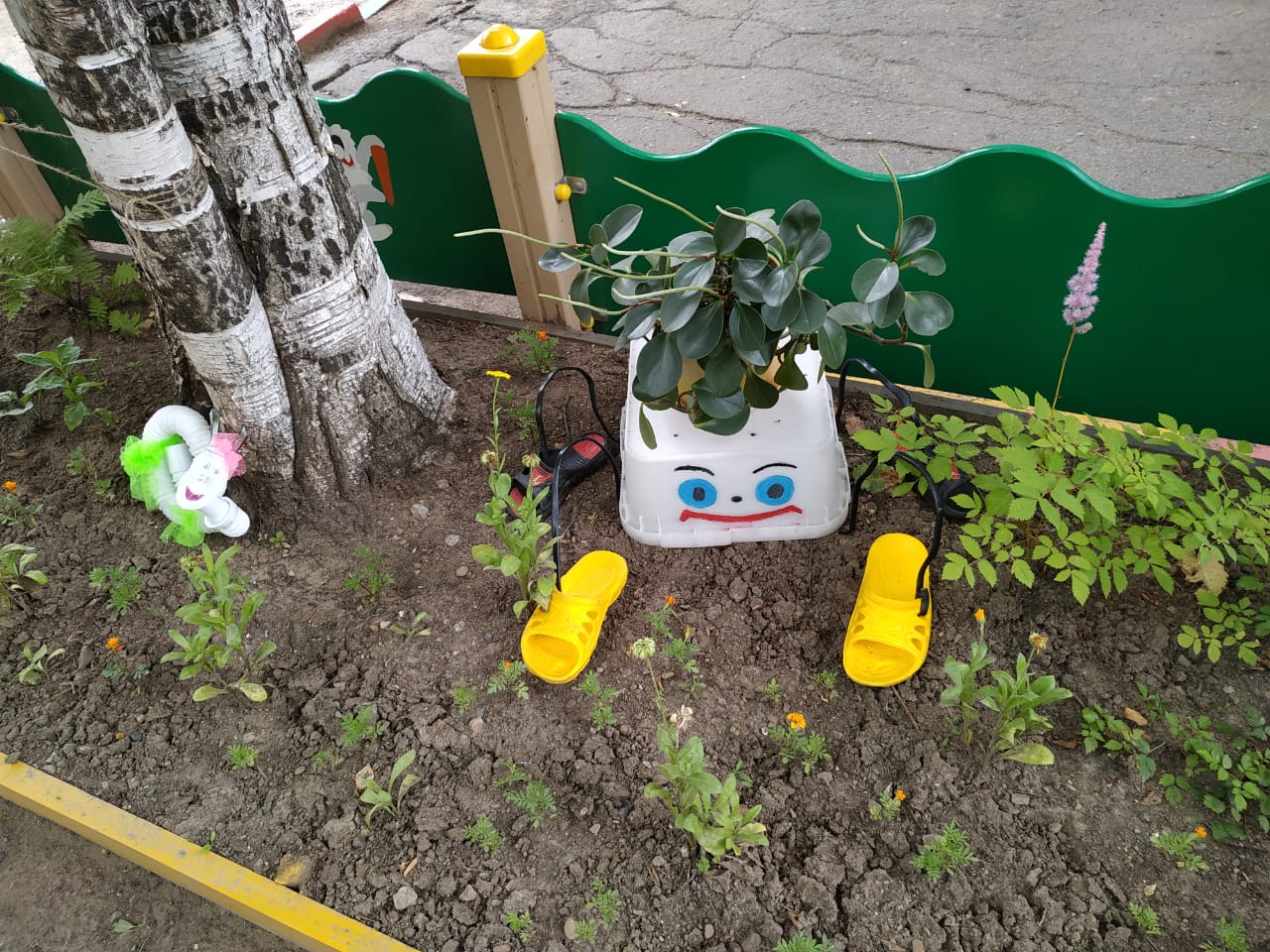